Bilgisayar Ağları
Network
Büyük Risk
Soru-Cevap 1
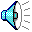 Bilgisayar Ağları
Murat KARA
Router
Modes
Router
Modes
Kısaltmalar
Referans 
Modelleri
WAN
Encapsulation
WAN
Encapsulation
Ağ 
Sınıflandırma
WAN
Services
WAN
Services
Ağ 
Cihazları
Router
Basics
Router
Basics
Kablolar
Router
Commands
Router
Commands
Protokoller
► ► ►    F   i   N   A    L    ◄ ◄ ◄
100
100
100
100
100
100
100
100
200
200
200
200
200
200
200
200
300
300
300
300
300
300
300
300
400
400
400
400
400
400
400
400
500
500
500
500
500
500
500
500
Bilgisayar Ağları
100
100
100
100
100
100
200
200
200
200
200
200
Soru
300
300
300
300
300
300
400
400
400
400
400
400
500
500
500
500
500
500
Kısaltmalar100
Bant genişliğinin ölçü birimidir.
:: Bits Per Second (bps) Nedir?
Bilgisayar Ağları
Bilgisayar Ağları
100
100
100
100
100
100
200
200
200
200
200
200
Soru
300
300
300
300
300
300
400
400
400
400
400
400
500
500
500
500
500
500
Kısaltmalar200
Korumasız çift bükümlü kablonun kısaltmasıdır.
:: Unshielded Twisted Pair (UTP) Nedir?
Bilgisayar Ağları
Bilgisayar Ağları
100
100
100
100
100
100
200
200
200
200
200
200
Soru
300
300
300
300
300
300
400
400
400
400
400
400
500
500
500
500
500
500
Kısaltmalar300
IEEE kablosuz ağ standardını ifade eder.
:: 802.11x Nedir?
Bilgisayar Ağları
Bilgisayar Ağları
100
100
100
100
100
100
200
200
200
200
200
200
Soru
300
300
300
300
300
300
400
400
400
400
400
400
500
500
500
500
500
500
Kısaltmalar400
DSL
:: Sayısal Abonelik Hattı (Digital Subscriber Line) Nedir?
Bilgisayar Ağları
Bilgisayar Ağları
100
100
100
100
100
100
200
200
200
200
200
200
Soru
300
300
300
300
300
300
400
400
400
400
400
400
500
500
500
500
500
500
Kısaltmalar500
NIC
:: Ağ Arabirim Kartı (Network Interface Card) Nedir?
Bilgisayar Ağları
Bilgisayar Ağları
100
100
100
100
100
100
100
100
100
100
100
100
200
200
200
200
200
200
200
200
200
200
200
200
Soru
300
300
300
300
300
300
300
300
300
300
300
300
400
400
400
400
400
400
400
400
400
400
400
400
500
500
500
500
500
500
500
500
500
500
500
500
Referans Modelleri100
Kablo ve konektörlerin bulunduğu katmandır.
:: Fiziksel katman (Layer 1) Nedir?
Bilgisayar Ağları
Bilgisayar Ağları
100
100
100
100
100
100
200
200
200
200
200
200
Soru
300
300
300
300
300
300
400
400
400
400
400
400
500
500
500
500
500
500
Referans Modelleri 200
OSI ye göre 6. katmandır.
:: Sunum (Presentation Layer) Katmanı Nedir?
Bilgisayar Ağları
Bilgisayar Ağları
100
100
100
100
100
100
200
200
200
200
200
200
Soru
300
300
300
300
300
300
400
400
400
400
400
400
500
500
500
500
500
500
Referans Modelleri 300
OSI ye göre ikinci katmanda kullanılan adrestir. (Fiziksel Adres)
:: Fiziksel Adres (MAC Address) Nedir?
Bilgisayar Ağları
Bilgisayar Ağları
100
100
100
100
100
100
200
200
200
200
200
200
Soru
300
300
300
300
300
300
400
400
400
400
400
400
500
500
500
500
500
500
Referans Modelleri 400
OSI’nin Veri bağı ve Fiziksel katmanlarının birleşimine karşılık gelen TCP/IP katmanının adıdır.
:: Ağ Erişimi Katmanı (Network Layer) Nedir?
Bilgisayar Ağları
Bilgisayar Ağları
100
100
100
100
100
100
200
200
200
200
200
200
Soru
300
300
300
300
300
300
400
400
400
400
400
400
500
500
500
500
500
500
Referans Modelleri 500
En iyi yolu bulmayı sağlayan katmandır.
:: Ağ Katmanı (Layer 3) Nedir?
Bilgisayar Ağları
Bilgisayar Ağları
100
100
100
100
100
100
200
200
200
200
200
200
Soru
300
300
300
300
300
300
400
400
400
400
400
400
500
500
500
500
500
500
Ağ Sınıflandırma100
Küçük ölçekli alanları veya bina içi iletişimi ifade eder.
:: Yerel Alan Ağı (Local Area Network) Nedir?
Bilgisayar Ağları
Bilgisayar Ağları
100
100
100
100
100
100
200
200
200
200
200
200
Soru
300
300
300
300
300
300
400
400
400
400
400
400
500
500
500
500
500
500
Ağ Sınıflandırma200
Çok büyük coğrafi alanlar arası veya kıtalar arası ağ sınıflandırmasını ifade eder.
:: Geniş Alan Ağı - Wide-Area Network (WAN) Nedir?
Bilgisayar Ağları
Bilgisayar Ağları
100
100
100
100
100
100
200
200
200
200
200
200
Soru
300
300
300
300
300
300
400
400
400
400
400
400
500
500
500
500
500
500
Ağ Sınıflandırma 300
Sınırlı coğrafi alan, kampüs veya şehir gibi alanları kapsayan ağ sınıflandırmasıdır.
:: Kampüs Alan Ağı - MAN (Metropolitan-Area Network) Nedir?
Bilgisayar Ağları
Bilgisayar Ağları
100
100
100
100
100
100
200
200
200
200
200
200
Soru
300
300
300
300
300
300
400
400
400
400
400
400
500
500
500
500
500
500
Ağ Sınıflandırma 400
Bireysel olarak kullanılan veya giyilebilen cihazların oluşturduğu ağdır.
:: Kişisel Alan Ağı (Personal Area Network) Nedir?
Bilgisayar Ağları
Bilgisayar Ağları
100
100
100
100
100
100
200
200
200
200
200
200
Soru
300
300
300
300
300
300
400
400
400
400
400
400
500
500
500
500
500
500
Ağ Sınıflandırma 500
Genel ağ üzerinde özel ve güvenli iletişim sağlayan ağ erişimidir.
:: Sanal Özel Ağ (Virtual Private Network) Nedir?
Bilgisayar Ağları
Bilgisayar Ağları
100
100
100
100
100
100
200
200
200
200
200
200
Soru
300
300
300
300
300
300
400
400
400
400
400
400
500
500
500
500
500
500
Ağ Cihazları100
Gelen sinyallerin gücünü artırıp ileten  ağ cihazıdır.
:: Tekrarlayıcı (Repeater) Nedir?
Bilgisayar Ağları
Bilgisayar Ağları
100
100
100
100
100
100
200
200
200
200
200
200
Soru
300
300
300
300
300
300
400
400
400
400
400
400
500
500
500
500
500
500
Ağ Cihazları 200
İki LAN ağını birbirinden ayıran veya birbirine bağlayan bölümleme yapan ağ cihazdır.
:: Köprü (Bridge) Nedir?
Bilgisayar Ağları
Bilgisayar Ağları
100
100
100
100
100
100
200
200
200
200
200
200
Soru
300
300
300
300
300
300
400
400
400
400
400
400
500
500
500
500
500
500
Ağ Cihazları 300
Sıralı erişimle ilk gelen ilk geçer şeklinde ortak yol sunan ağ cihazıdır.
:: Dağıtıcı (Hub) Nedir?
Bilgisayar Ağları
Bilgisayar Ağları
100
100
100
100
100
100
200
200
200
200
200
200
Soru
300
300
300
300
300
300
400
400
400
400
400
400
500
500
500
500
500
500
Ağ Cihazları 400
Paketlerin iletiminde MAC adresi kullanan ve bazen üst katmanda da çalışabilen ağ cihazıdır.
:: Anahtar (Switch) Nedir?
Bilgisayar Ağları
Bilgisayar Ağları
100
100
100
100
100
100
200
200
200
200
200
200
Soru
300
300
300
300
300
300
400
400
400
400
400
400
500
500
500
500
500
500
Ağ Cihazları 500
3.Katmanda çalışan ve LAN ağı WAN ağa bağlayabilen ağ cihazıdır.
:: Yönlendirici (Router) Nedir?
Bilgisayar Ağları
Bilgisayar Ağları
100
100
100
100
100
100
200
200
200
200
200
200
Soru
300
300
300
300
300
300
400
400
400
400
400
400
500
500
500
500
500
500
Kablolar100
İki Anahtar(Switch) arası kullanılan kablo tipidir.
:: Ters sıralı (Crossover) Kablo Nedir?
Bilgisayar Ağları
Bilgisayar Ağları
100
100
100
100
100
100
200
200
200
200
200
200
Soru
300
300
300
300
300
300
400
400
400
400
400
400
500
500
500
500
500
500
Kablolar 200
Straight-through  adı ile bilinen düz kablonun birbirine bağladığı cihazlardır.
:: Anahtar ile PC veya  Anahtar ile Yönlendirici,
Bilgisayar Ağları
Bilgisayar Ağları
100
100
100
100
100
100
200
200
200
200
200
200
Soru
300
300
300
300
300
300
400
400
400
400
400
400
500
500
500
500
500
500
Kablolar 300
Ortasında bir bakır telin bulunduğu, etrafında plastik kaplama olan ve metal örgü ile sarılı kablo tipinin adıdır.
:: Eş eksenli – Koaksiyel (Coaxial) Kablo Nedir?
Bilgisayar Ağları
Bilgisayar Ağları
100
100
100
100
100
100
200
200
200
200
200
200
Soru
300
300
300
300
300
300
400
400
400
400
400
400
500
500
500
500
500
500
Kablolar 400
İkişerli ve bükümlü kabloları ayrıca plastik kılıfla sarılı en dışta plastik ile kaplı kablo tipinin adıdır.
:: Korumalı Çift Bükümlü (STP) Kablo Nedir?
Bilgisayar Ağları
Bilgisayar Ağları
100
100
100
100
100
100
200
200
200
200
200
200
Soru
300
300
300
300
300
300
400
400
400
400
400
400
500
500
500
500
500
500
Kablolar 500
Cat 5 diye de adlandırılan Korumasız Çift Bükümlü Kablonun Konektörünün adıdır.
:: RJ-45 Konektör Nedir?
Bilgisayar Ağları
Bilgisayar Ağları
100
100
100
100
100
100
200
200
200
200
200
200
Soru
300
300
300
300
300
300
400
400
400
400
400
400
500
500
500
500
500
500
Protokoller100
Web sayfalarının görüntülenmesi amacıyla iletimi sağlayan protokoldür.
:: Zenginleştirilmiş Metin Aktarım Protokolü – Hyper Text Transfer Protocol (HTTP) Nedir?
Bilgisayar Ağları
Bilgisayar Ağları
100
100
100
100
100
100
200
200
200
200
200
200
Soru
300
300
300
300
300
300
400
400
400
400
400
400
500
500
500
500
500
500
Protokoller 200
Ağda bulunan cihazlara IP adresi vermeyi sağlayan protokoldür.
:: Dynamic Host Control Protocol (DHCP) Nedir?
Bilgisayar Ağları
Bilgisayar Ağları
100
100
100
100
100
100
200
200
200
200
200
200
Soru
300
300
300
300
300
300
400
400
400
400
400
400
500
500
500
500
500
500
Protokoller 300
SMTP
:: Basit Posta Aktarım Protokolü - Simple Mail Transfer Protocol ‘ün Kısa Adı Nedir?
Bilgisayar Ağları
Bilgisayar Ağları
100
100
100
100
100
100
200
200
200
200
200
200
Soru
300
300
300
300
300
300
400
400
400
400
400
400
500
500
500
500
500
500
Protokoller 400
Bir sunucudan büyük ebatlı bir dosyayı indirmek veya sunucuya dosya yüklemek için kullanılan protokolün adıdır.
:: Dosya Aktarım Protokolü – File Transfer Protokol (FTP) Nedir?
Bilgisayar Ağları
Bilgisayar Ağları
100
100
100
100
100
100
200
200
200
200
200
200
Soru
300
300
300
300
300
300
400
400
400
400
400
400
500
500
500
500
500
500
Protokoller 500
Etki alanı adı (domain) karşılığı olan IP adresini veren sistemi ifade eder.
:: Etki Alan Adı Servisi - Domain Name Service (DNS) Nedir?
Bilgisayar Ağları
Bilgisayar Ağları
100
100
100
100
100
100
200
200
200
200
200
200
Soru
300
300
300
300
300
300
400
400
400
400
400
400
500
500
500
500
500
500
Final
Onaltılık sayı sistemi ile gösterilen ve 48 bitlik yapıda olan Fiziksel adresin adıdır.
:: MAC Adresi (Media Access Control - Ortam Erişim Yönetimi) Nedir?
Bilgisayar Ağları
Bilgisayar Ağları